Writing a Research Proposal
Dr. M. Cleveland-Innes
Professor and Program Director
Centre for Distance Education
Agenda
Introductions
Becoming a writer
Writing an essay of argument
Finding your place in the relevant literature
Identifying the right question
Choosing the right research design
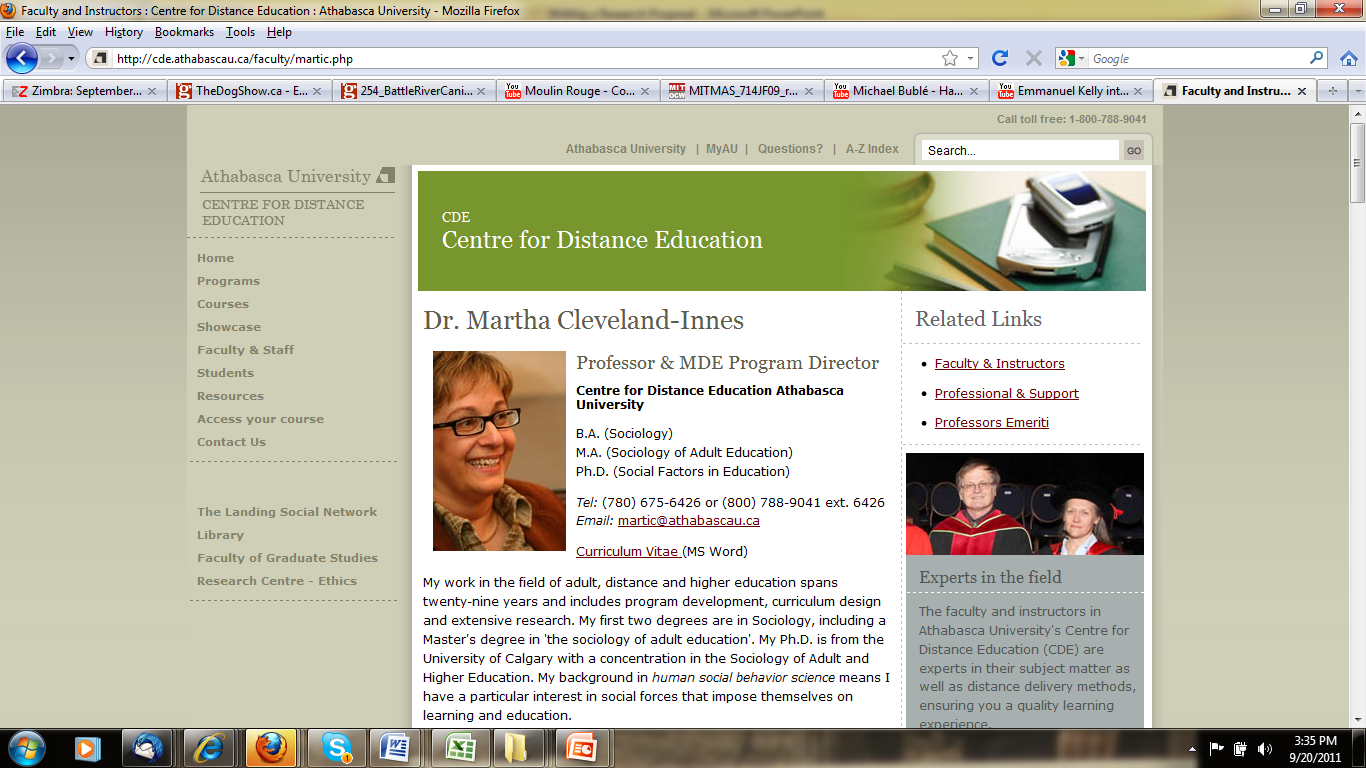 Introductions
http://cde.athabascau.ca/faculty/martic.php

Names and program of participants

Qualifiers
What but not how
Ceteris parabis* – proposal writing is somewhat  discipline specific
Holy grail – clarity, argument, parsimonious questions, and detailed, appropriate design


*Latin phrase that translates approximately to "holding other things constant" and is usually rendered in English as "all other things being equal".Read more: http://www.investopedia.com/terms/c/ceterisparibus.asp#ixzz1YWzcfm5v
Becoming a writer
"The most universal advice on writing a successful grant proposal is to present a well written, focused solution to a problem in a logical progression. This is much easier said than done, and finding the focus is often the most difficult piece of the puzzle. To find this focus, we suggest writing a "concept paper." A concept paper summarizes in two to three pages the entire project from beginning to end. The point is to take all of the ideas in your head and put them down on paper as concisely as possible. Writing a concept paper is a good exercise in defining your priorities and mission, and can be a useful tool in obtaining valuable feedback before "diving into" the full proposal." (cf. About page).
http://www.ryerson.ca/library/subjects/grants/proposal.html
Becoming a writer
http://www.writing.utoronto.ca/advice
Becoming a writer
Writing an essay of argument
Using the relevant literature
Uncovering the dark spots
Identifying the research question
Choosing the right research design
Resources
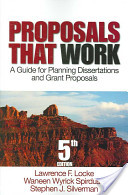 Happy Trails